Figure 2. Bilateral volume reductions of BF in MCI patients compared with healthy elderly subjects, no age corrections ...
Cereb Cortex, Volume 20, Issue 7, July 2010, Pages 1685–1695, https://doi.org/10.1093/cercor/bhp232
The content of this slide may be subject to copyright: please see the slide notes for details.
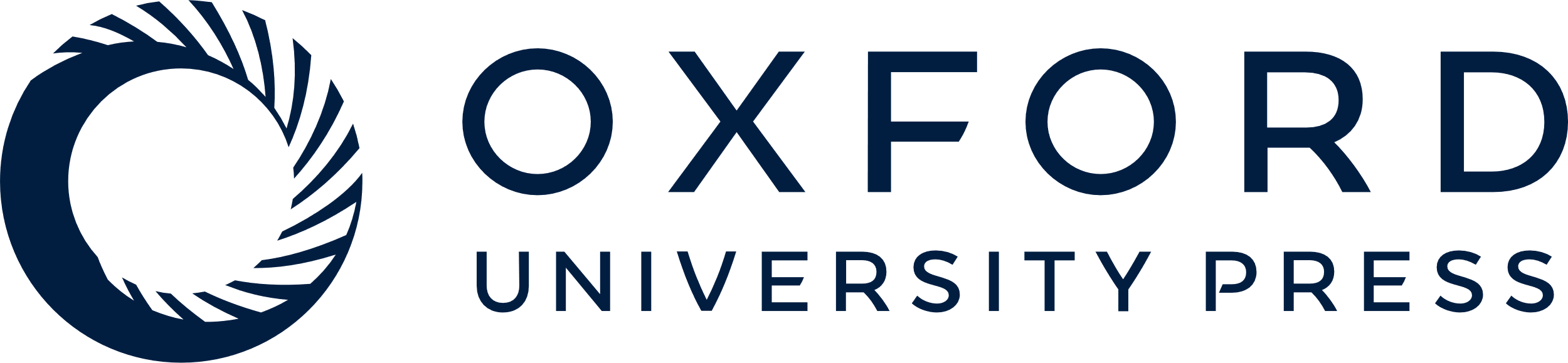 [Speaker Notes: Figure 2. Bilateral volume reductions of BF in MCI patients compared with healthy elderly subjects, no age corrections (P < 0.01, uncorrected). Coronal slices are from anterior to posterior (y = −2 to y = −8) in intervals of 2 mm. Blue area represents the combined probability maps (Ch1−Ch2, Ch3 = HDB, Ch4, and Ch4p) in MNI space including all voxels showing any probability of belonging to a cholinergic nucleus (BF ROI). Significant volume reductions are coded by the color scale (significance levels represented by T-values).


Unless provided in the caption above, the following copyright applies to the content of this slide: © The Author 2009. Published by Oxford University Press. All rights reserved. For permissions, please e-mail: journals.permissions@oxfordjournals.org]